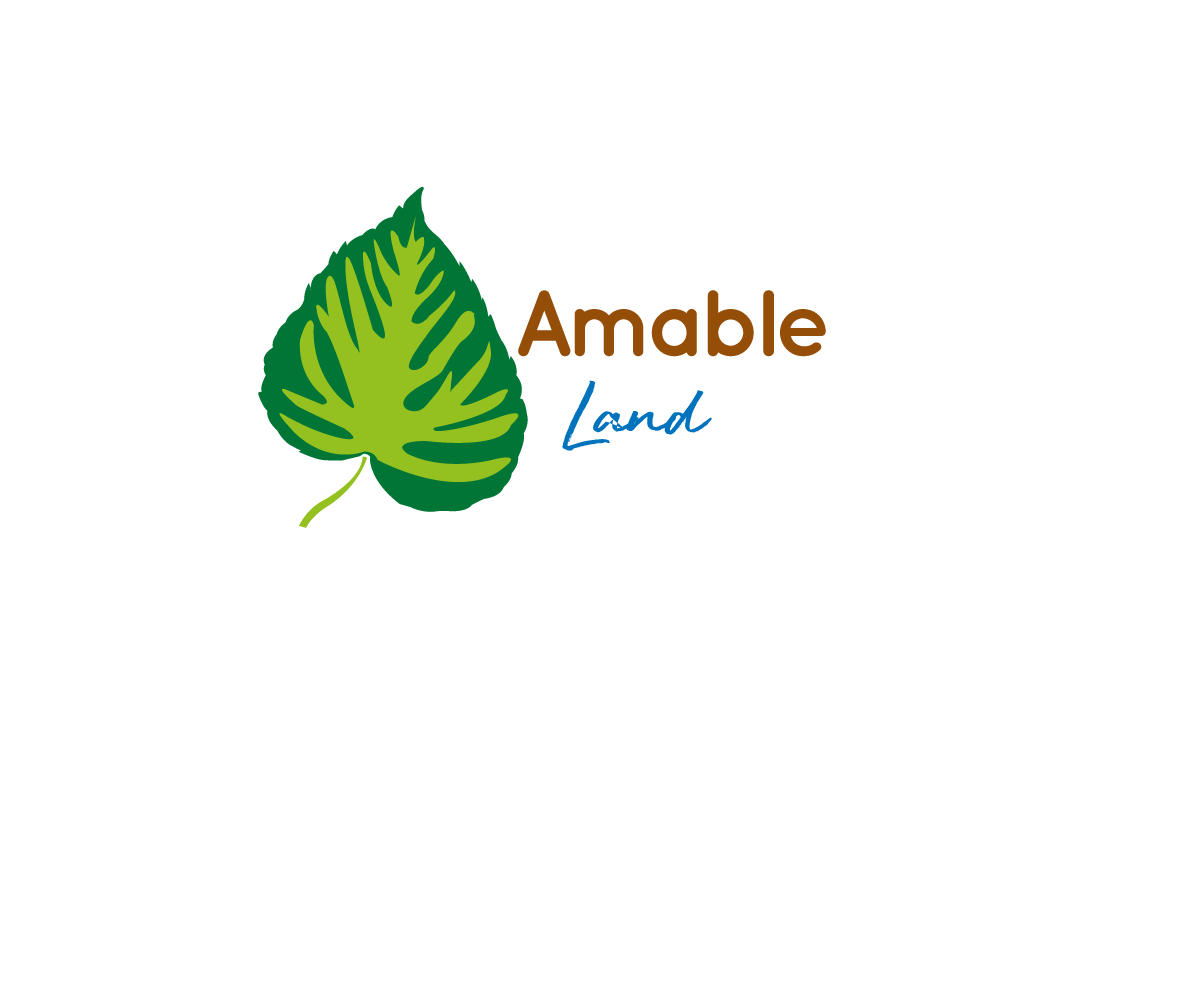 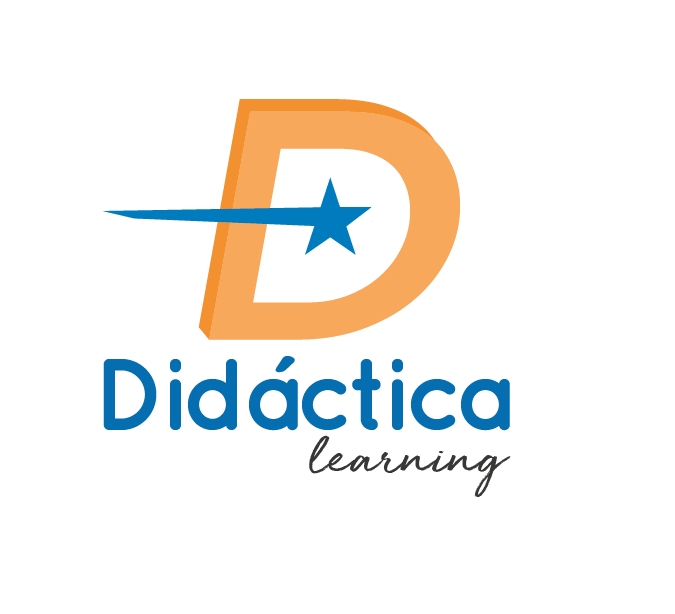 Unidad 3 
LECCIÓN 3:Decir la hora

Vocabulario: 
Los días de la semana, los meses del año

Lenguaje social:
Conversar acerca de un evento, una cita.

Gramática:
Preguntas y respuestas acerca de lahora.
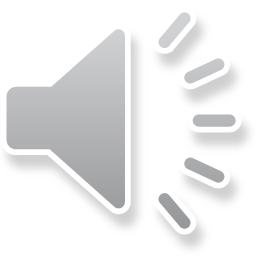 Él es el señor Gael García Bernal con su buen amigo Diego Luna.
El señor Garcia Bernal es un actor famoso de México.
Sus padres, Patricia Bernal y José Angel García, son actores también.
Él tiene una hermana y dos hermanos.
El señor Luna también es actor.
Mucha gente piensa que ambos son muy guapos.
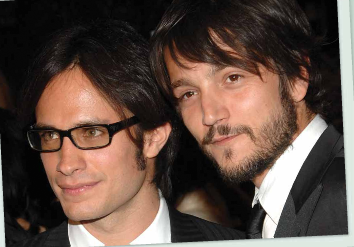 ¿Cuál es el apellido de Gael?


¿De dónde es Gael?


¿Cómo se llama el amigo de Gael?


¿A qué se dedica Gael?
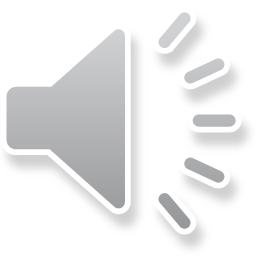 Ejercicio de comprensión
Escuchar el audio y llenar los espacios en blanco
Él es el señor Gael García Bernal con su buen ________ Diego Luna.
El señor Garcia Bernal es un ________ famoso de México.
Sus _______, Patricia Bernal y José Angel García, son actores también.
Él ________ una hermana y dos hermanos.
El _______ Luna también es actor.
Mucha gente piensa que ambos son muy _______.
Por favor describe a la familia de esta foto. Usa los adjetivos que has aprendido.
Dé dónde son, cuál es la relación entre ellos, cúantos años crees que tienen, en dónde están
ISABEL
ANDREA
JOSÉ
CARLOS
CARLOS
PILAR
Tarea
Por favor enséñanos una foto de tu familia y descríbela.
¿Qué hora es?
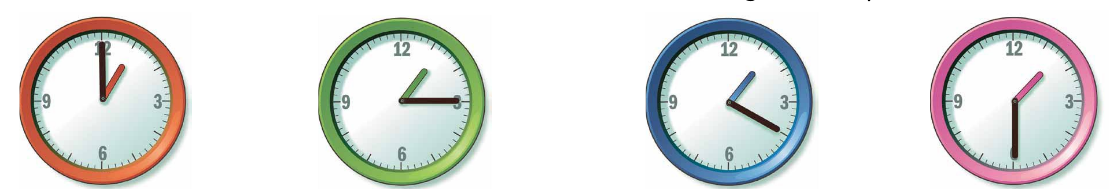 Es la una en punto
Es la una y quince
Es la una y cuarto
¿Qué hora es?
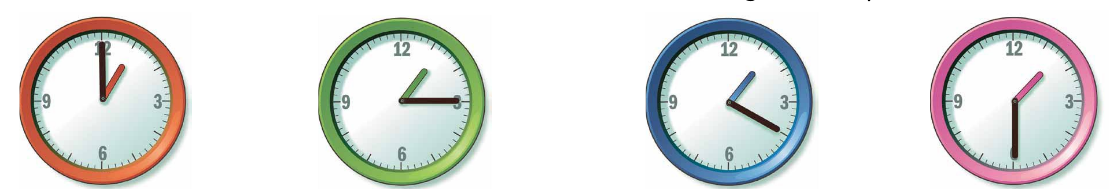 Es la una y treinta
Es la una y media
Es la una y veinte
Son veinte pasados la una
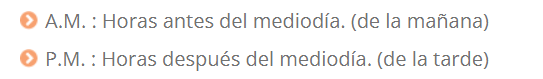 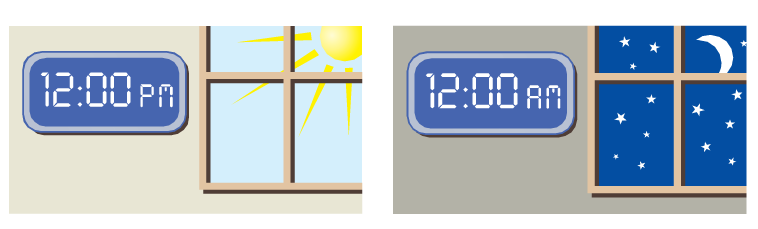 Es el medio día.
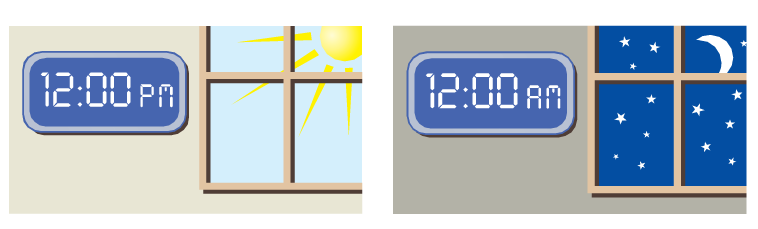 Es la media noche.
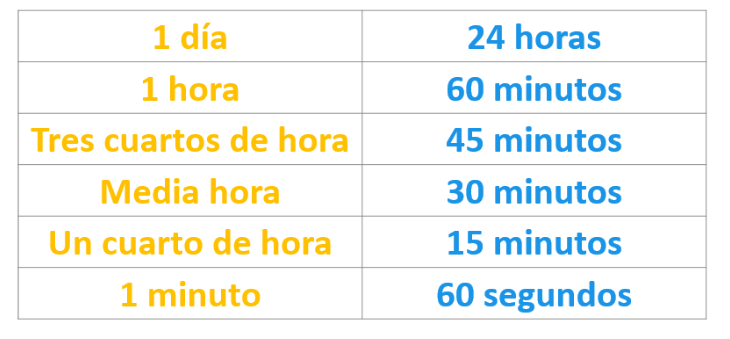 10    15   20     
30    35    40    
50    60
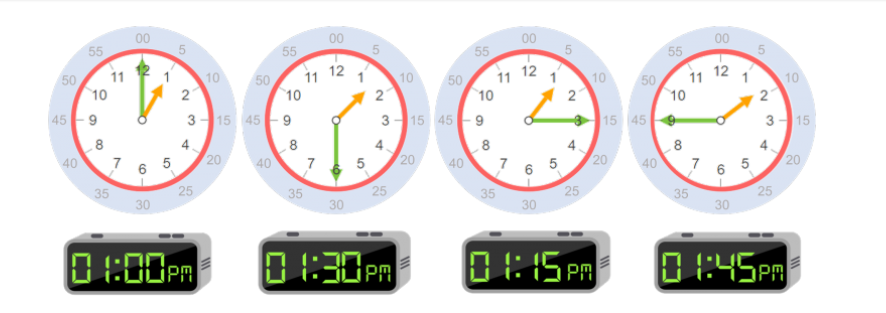 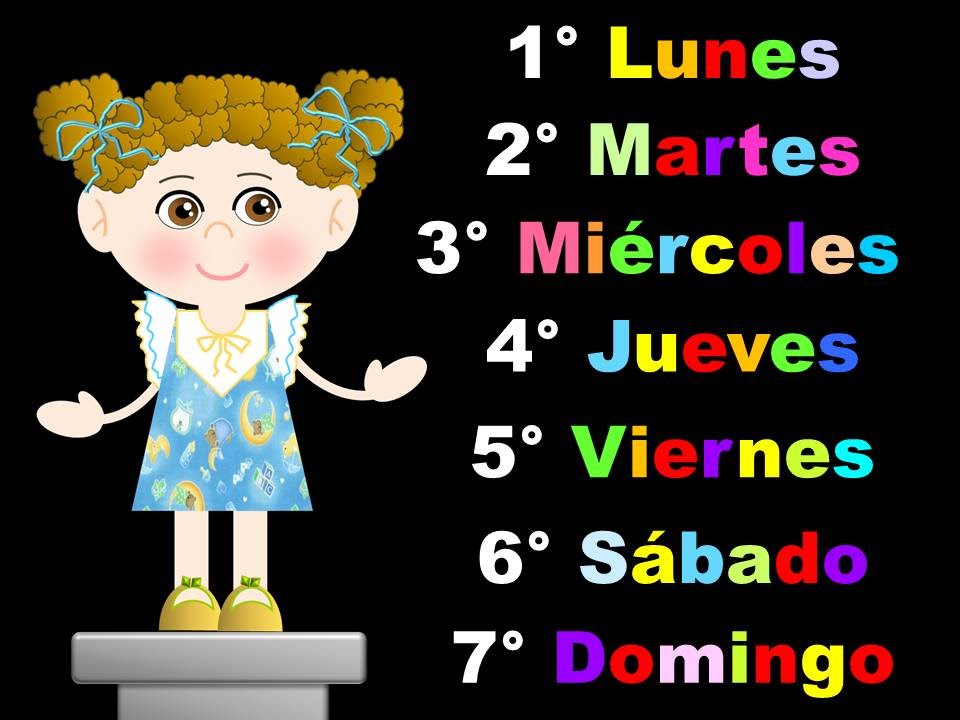 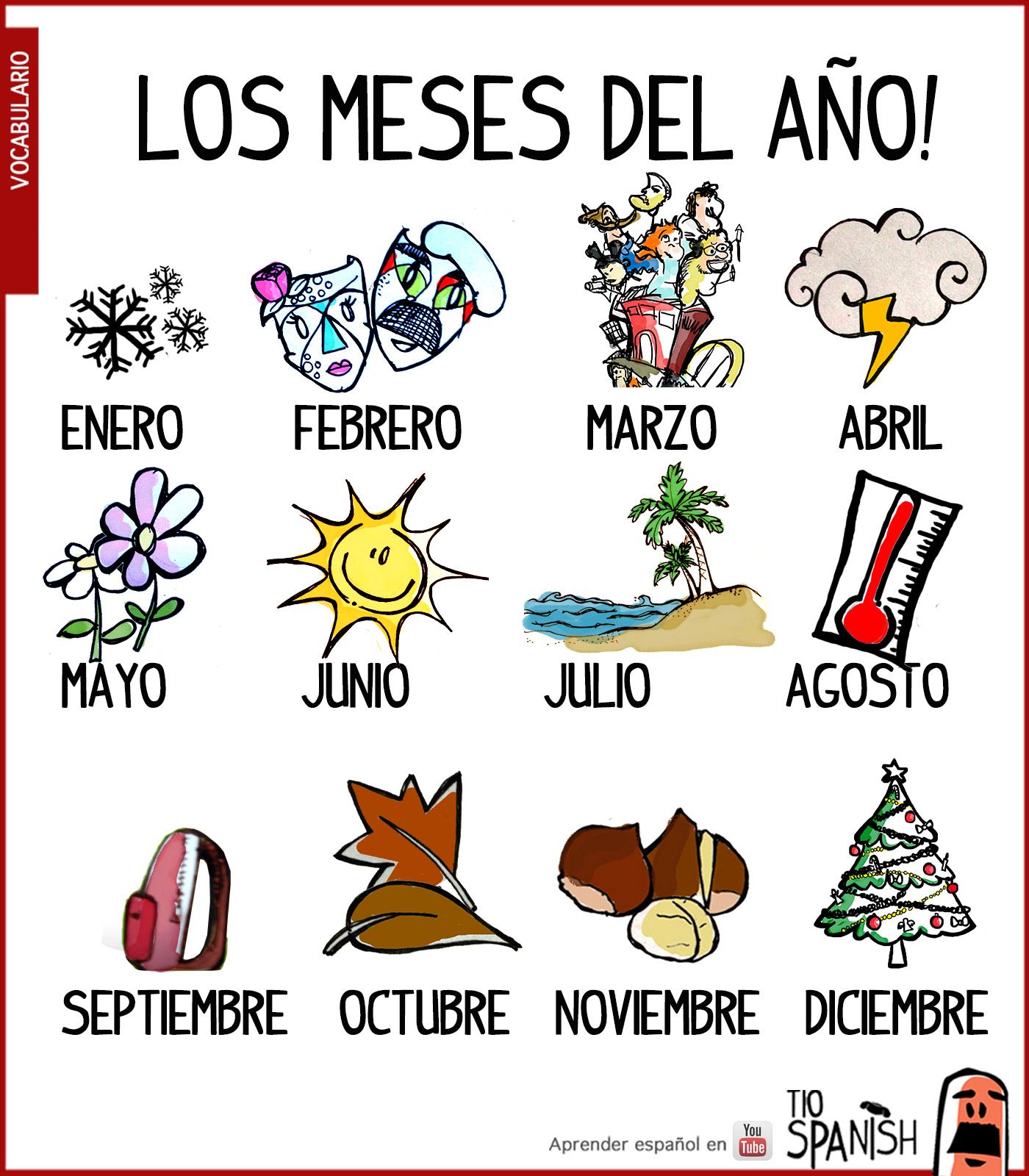 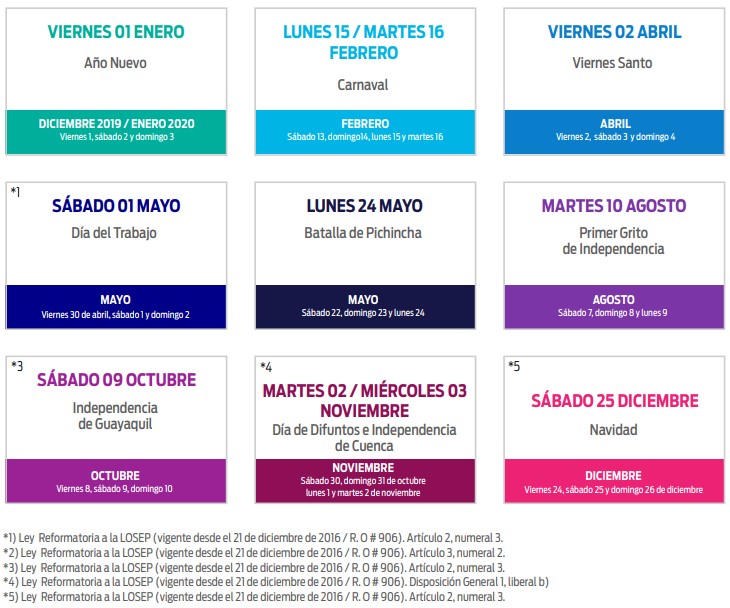 Calendario
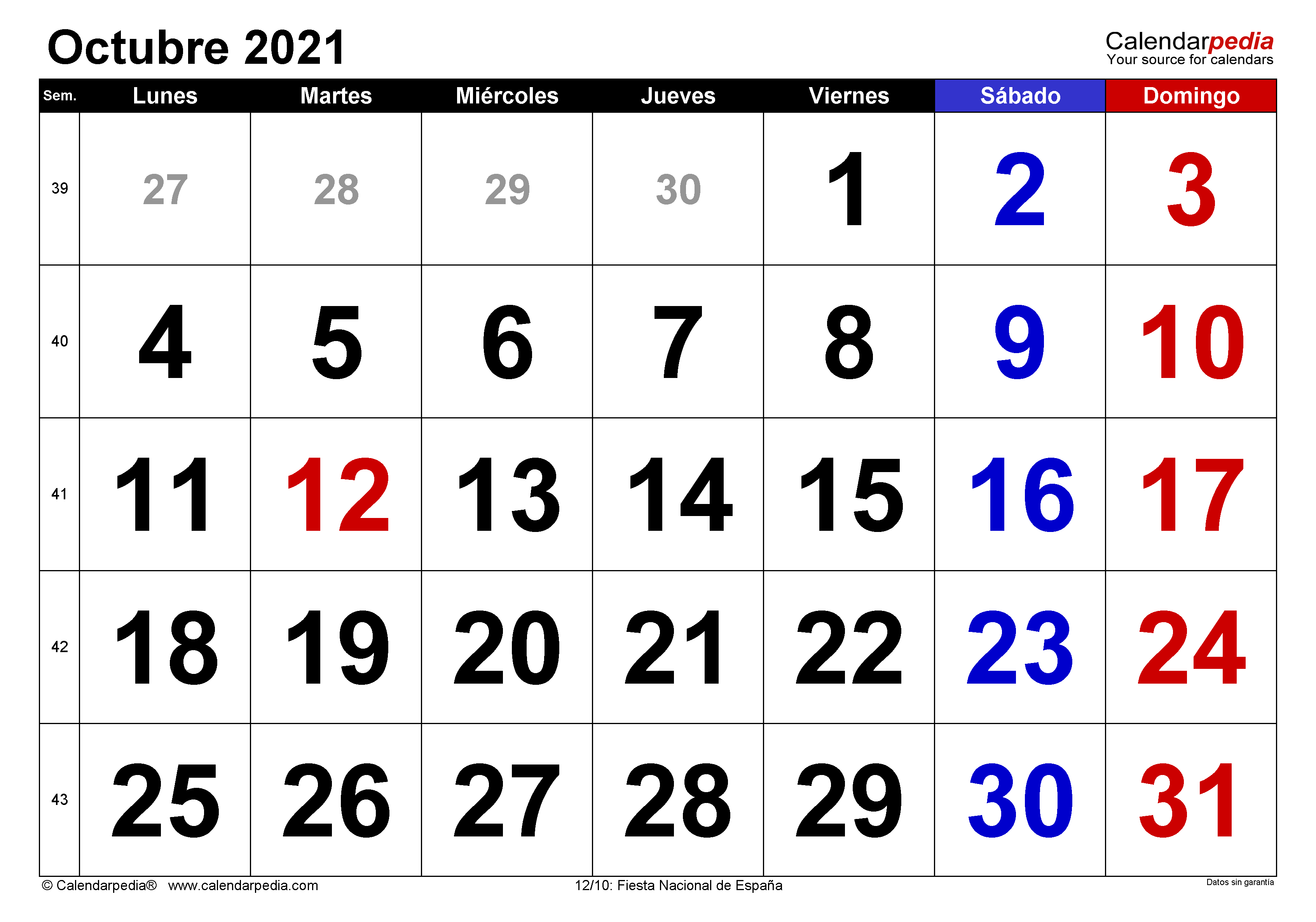 Preguntas sobre fechas
¿Cúando es tu cumpleaños?
Mi cumpleaños es en marzo
Mi cumpleaños es el 9 de marzo

¿Qué día es tu cumpleaños?
Eventos
UN BAILE
UNA FIESTA
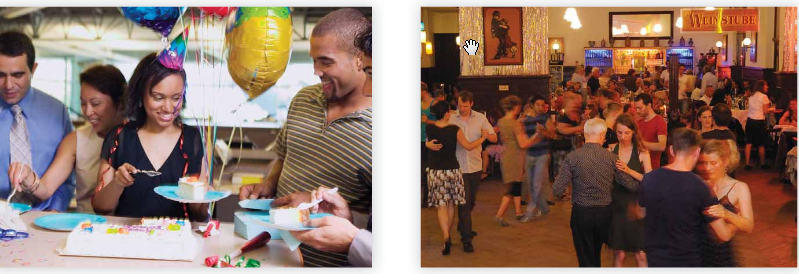 Eventos
UNA CENA
UNA PELÍCULA
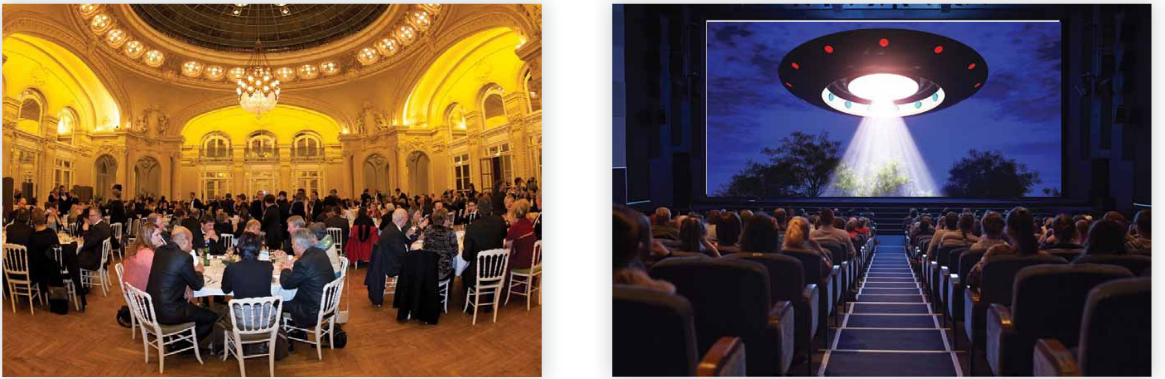 PARTIDO DE FÚTBOL
UN CONCIERTO
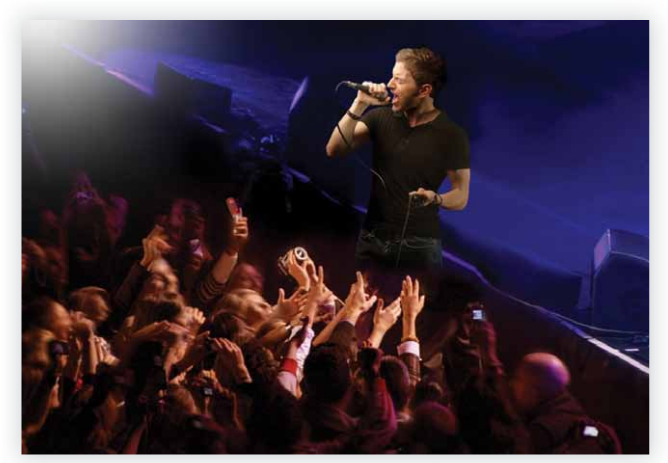 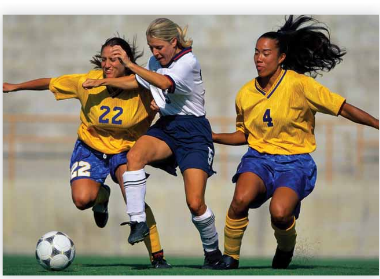 UNA REUNIÓN DE TRABAJO
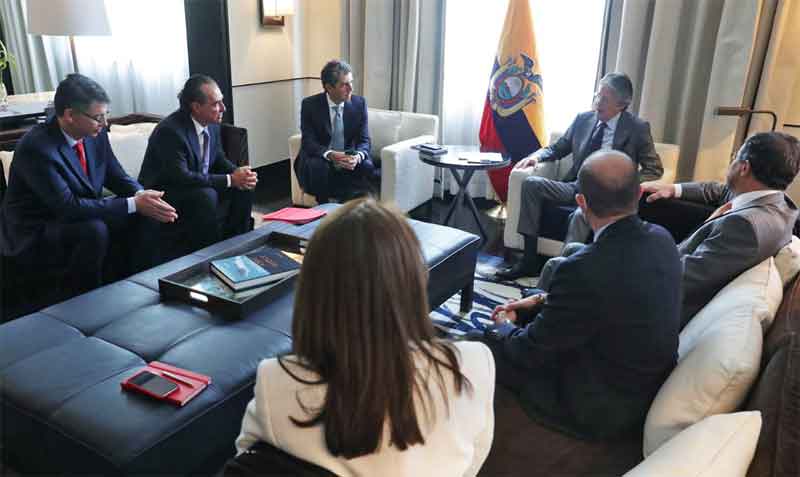 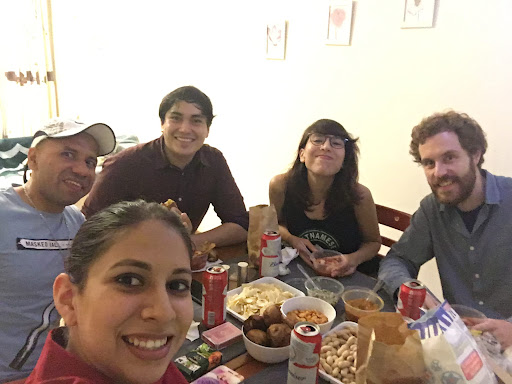 UNA REUNIÓN DE AMIGOS
Comprensión oral
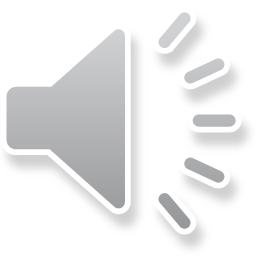 A. Escriba el evento que escuche y  subraye la hora mencionada.
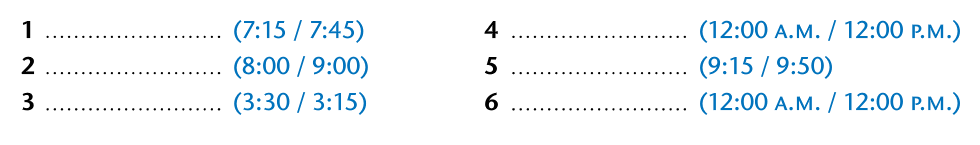 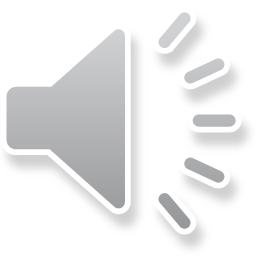 B. Escriba las fechas mencionadas
16  de enero.

28 de ____________

14 de ____________
_____  de abril.

17 de ____________

1 de ____________
23 de julio

____ de Agosto.

12 de ____________
21 de octubre.

11 de ____________

____ de  diciembre.
Gramática
1. ¿Qué hora es?         
Son las 3 de la tarde

2.¿A qué hora es la fiesta?
Es a las 7 de la noche.

3. ¿Qué día es el concierto?
Es el martes 24 de mayo.

4. ¿Cuándo es el baile ?
Es el 20 de mayo a las 8 de la noche.

5. ¿Dónde es la fiesta ?
Es en mi casa
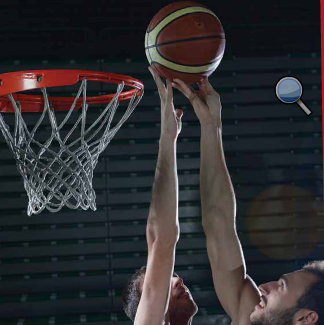 PARTIDO DE BASKET
HORA: 5:30 PM
FECHA:  Viernes, 15 de septiembre.
LUGAR:  Estadio Modelo
Avenida de las Américas frente a la Iglesia
CENA
HORA: 8:30 PM
FECHA:  Jueves, 10 de septiembre.
LUGAR:  Hotel Hilton Colon
Avenida Francisco de Orellana 100
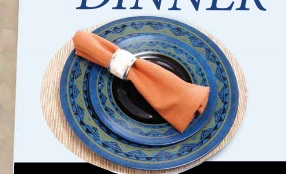 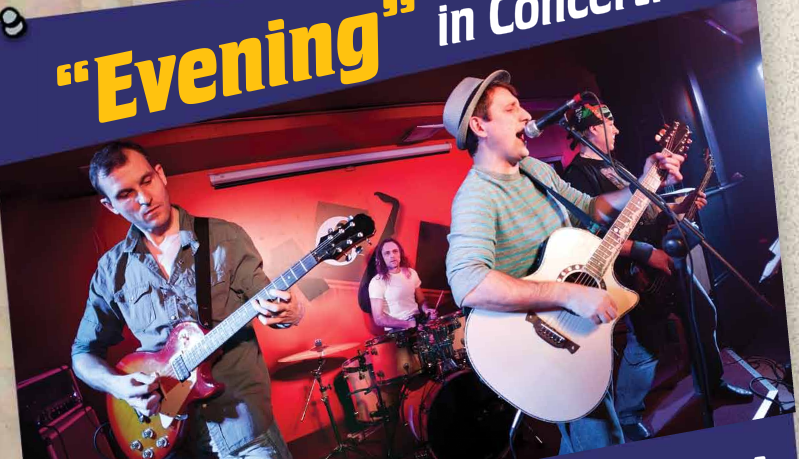 CONCIERTO DEL GRUPO “EVENING”
HORA: 10:45 PM
FECHA: Sábado 12 de noviembre
LUGAR:  Parque Samanes, estadio la Concha Acústica
Avenida Samanes
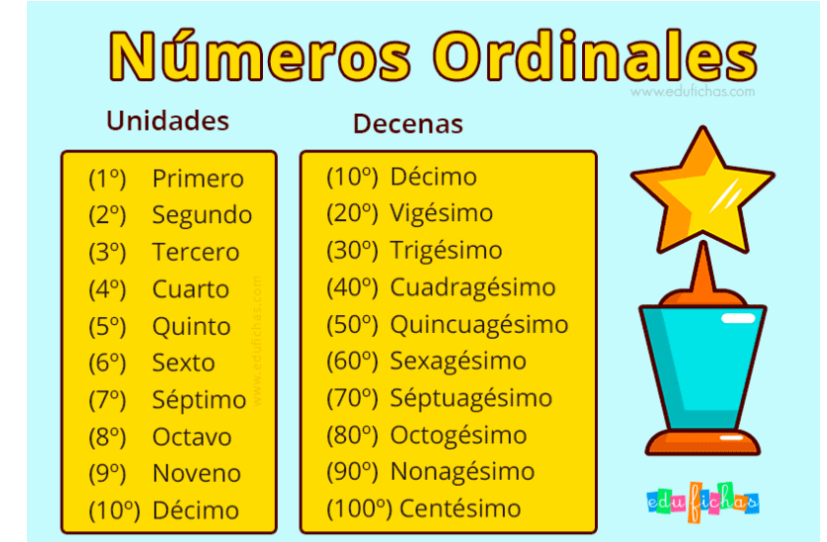 Pruebas de conocimiento
https://aprenderespanol.org/ejercicios/vocabulario/dias/dias-semana-orden

https://aprenderespanol.org/ejercicios/vocabulario/meses-estaciones/meses-audio.htm

https://aprenderespanol.org/ejercicios/vocabulario/fecha/fechas
La ropa
CAMISA
CORBATA
SUÉTER
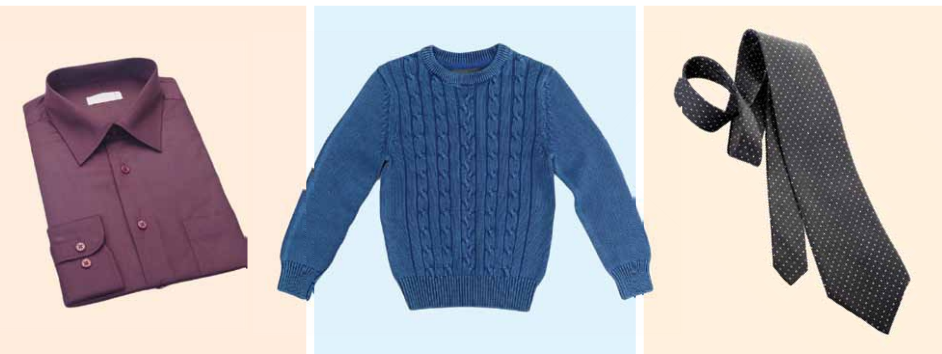 ABRIGO
ZAPATOS
FALDA
CHAQUETA
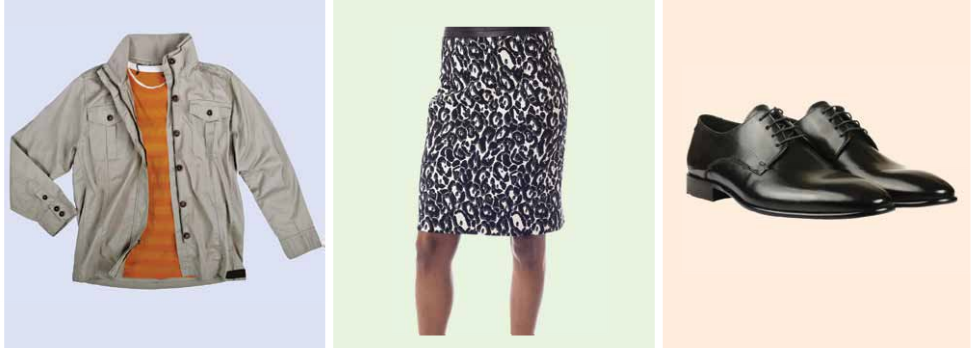 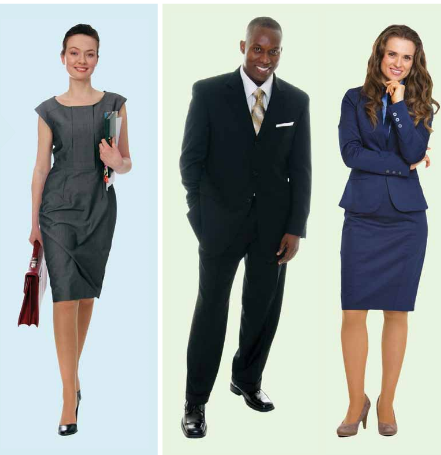 VESTIDO
TRAJE FORMAL
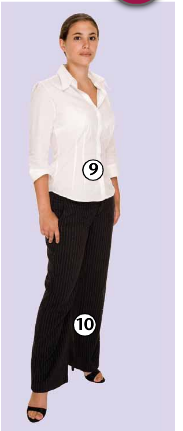 Práctica con el verbo tener

Buscar 5 prendas de ropa y describirlas, usar el verbo tener.

Práctica 2 usar el verbo gustar
BLUSA
PANTALON
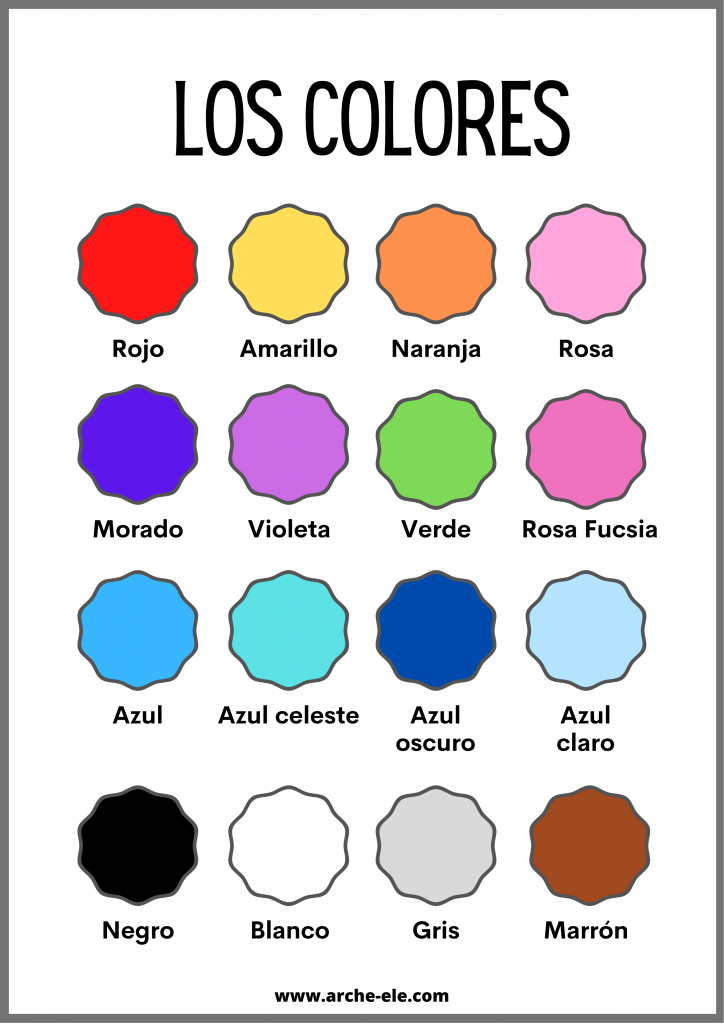 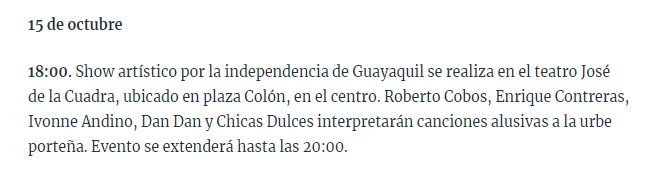 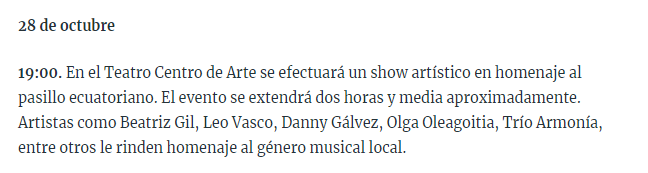 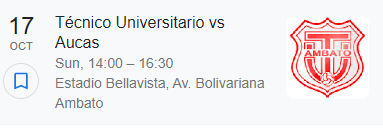 Domingo
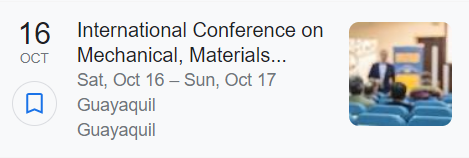 Conferencia internacional de Mecánica
Sábado
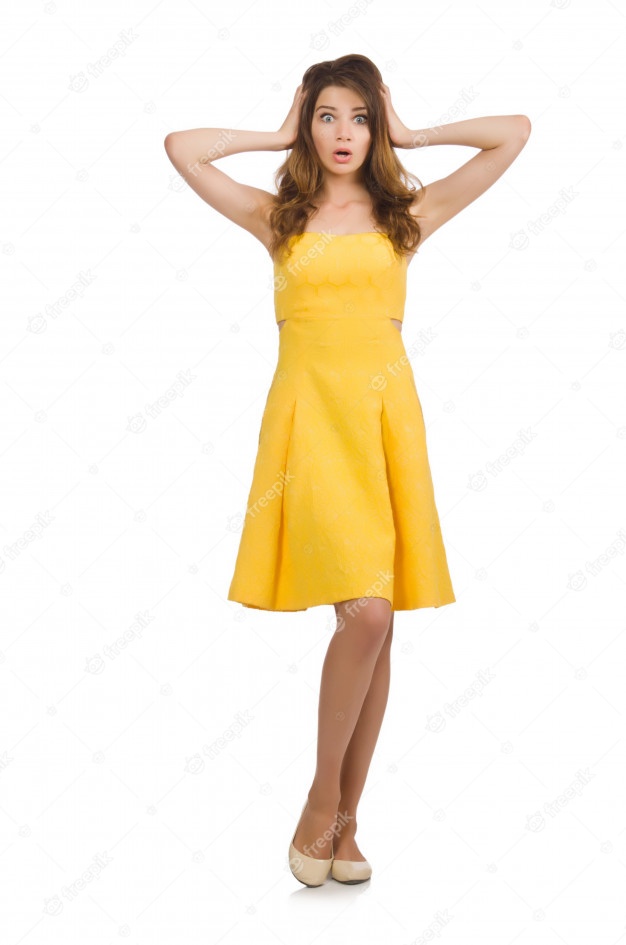 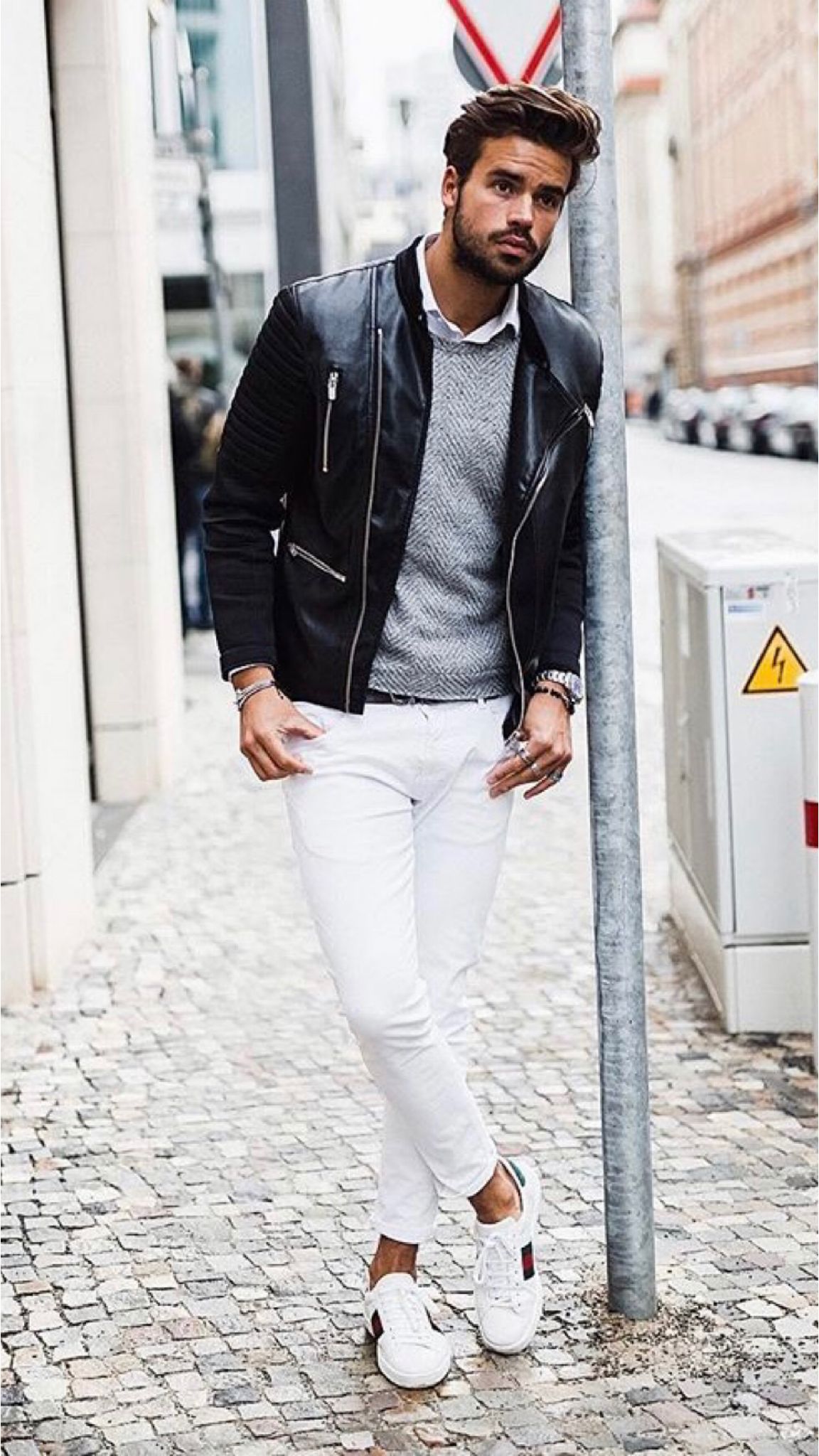 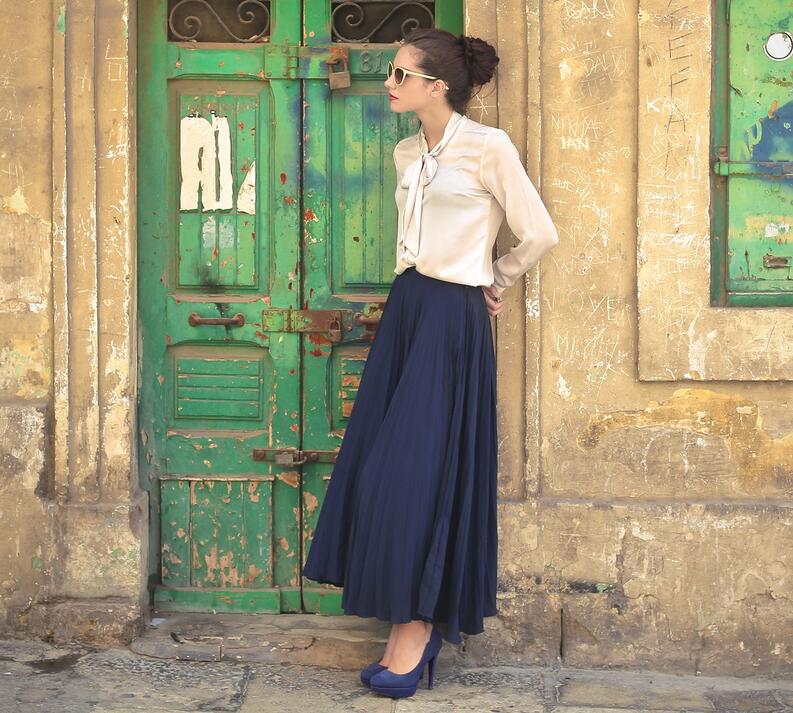 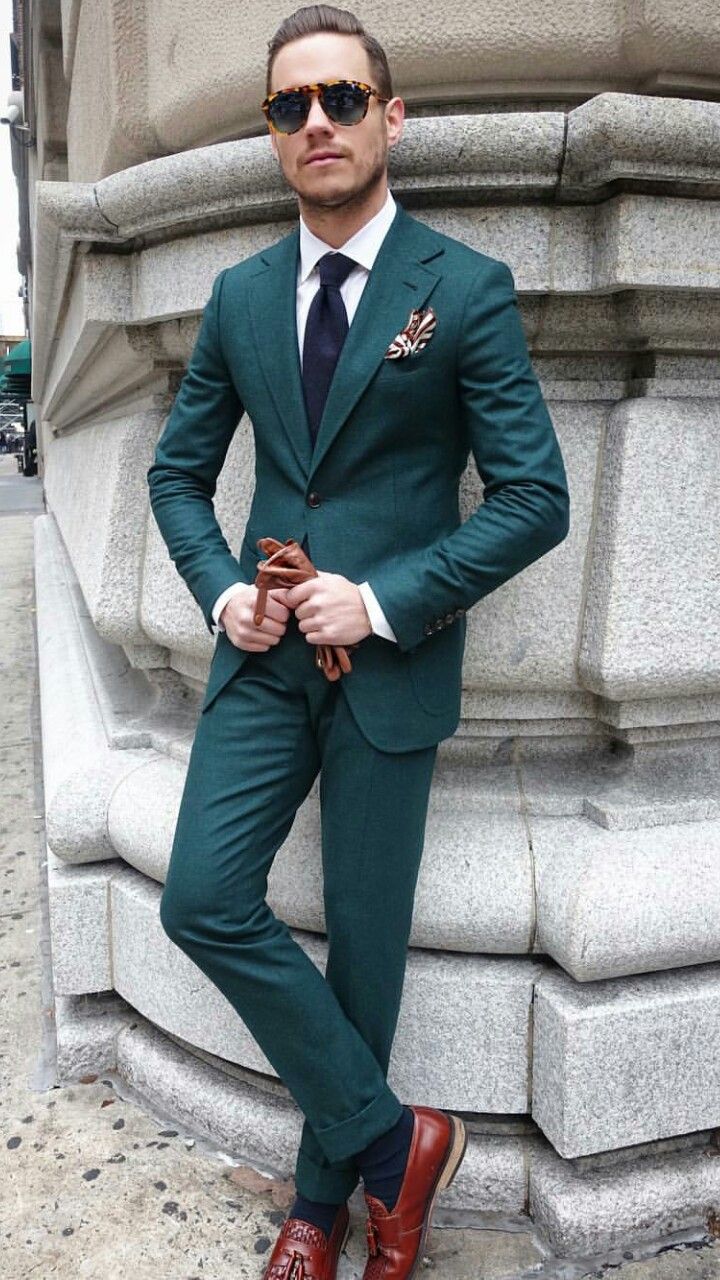 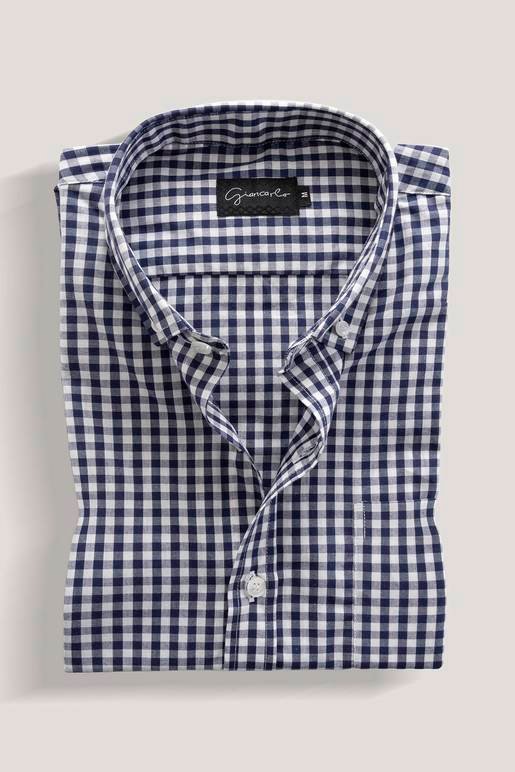 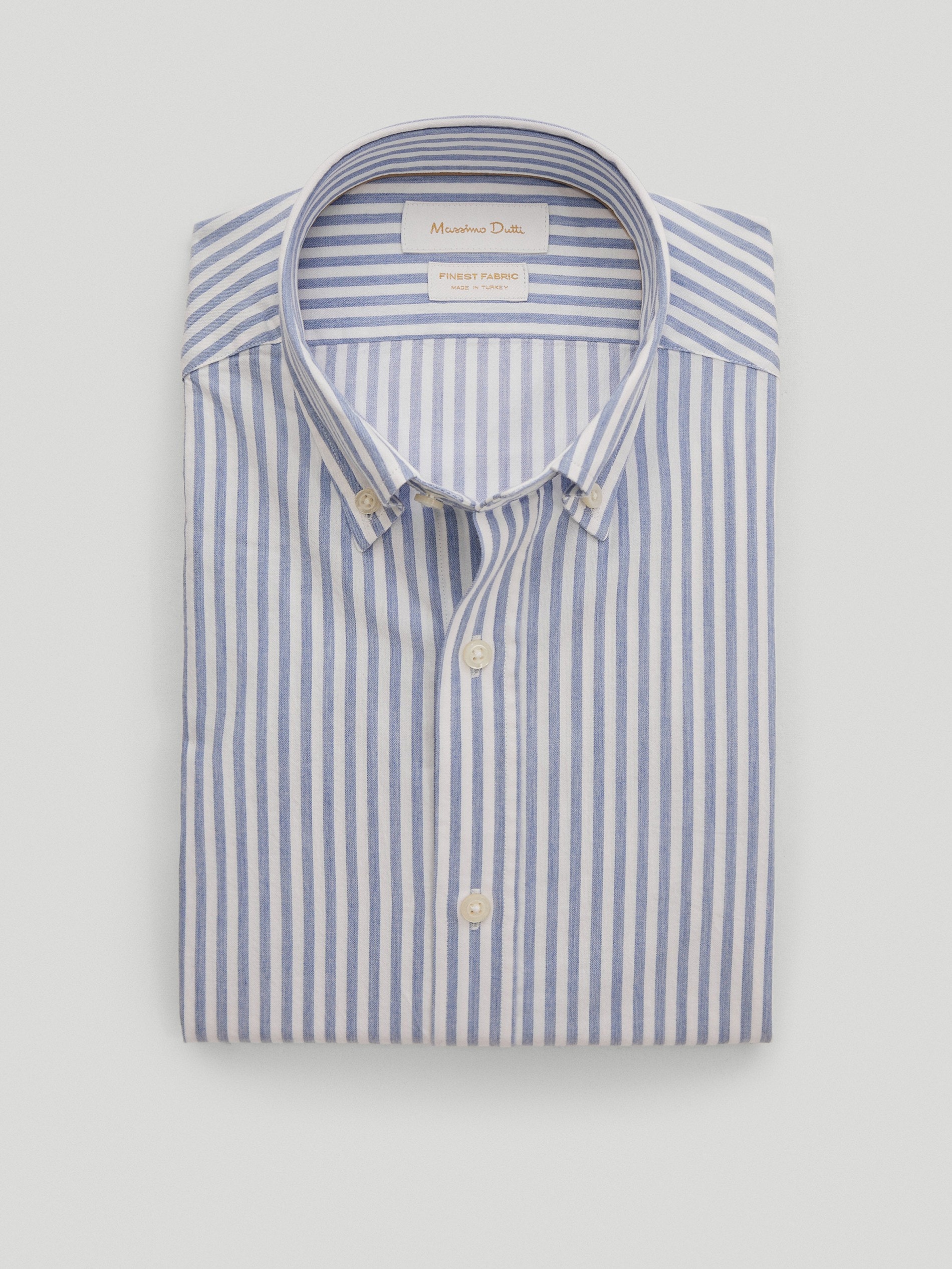 Camisa estampada 
a rayas
Camisa estampada a cuadros
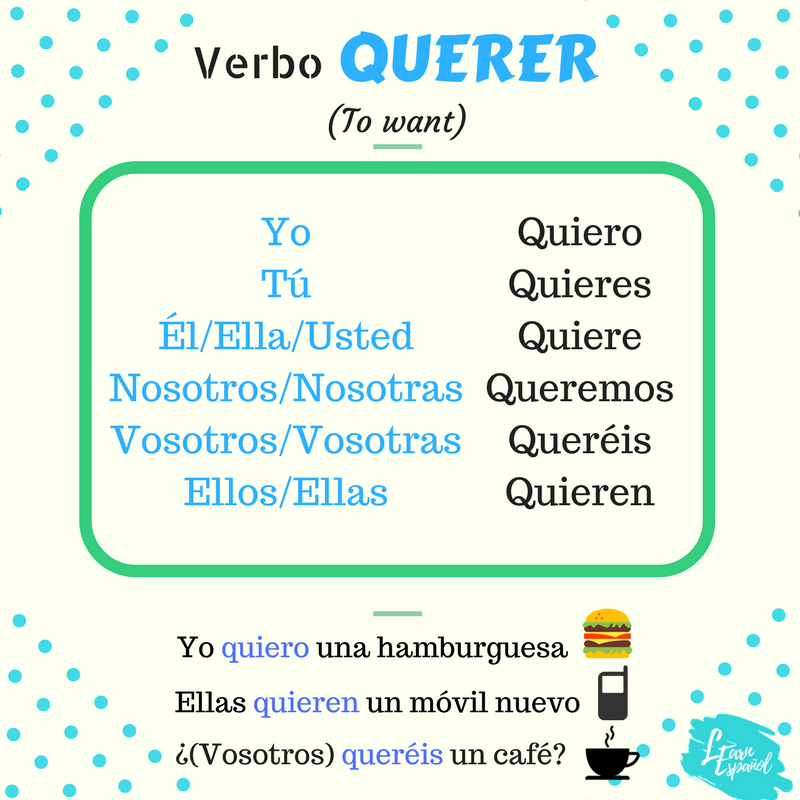 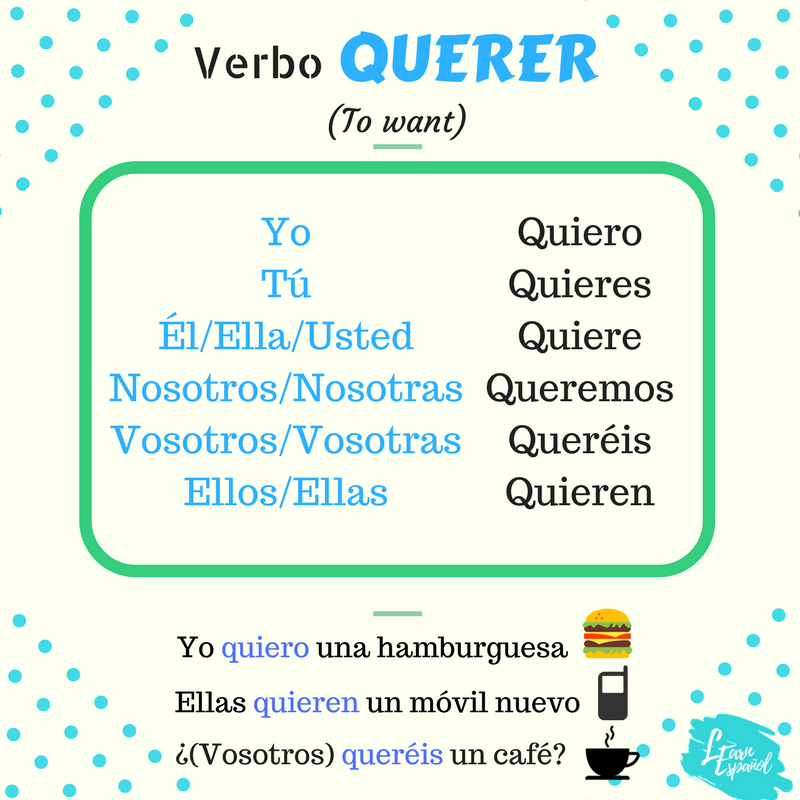 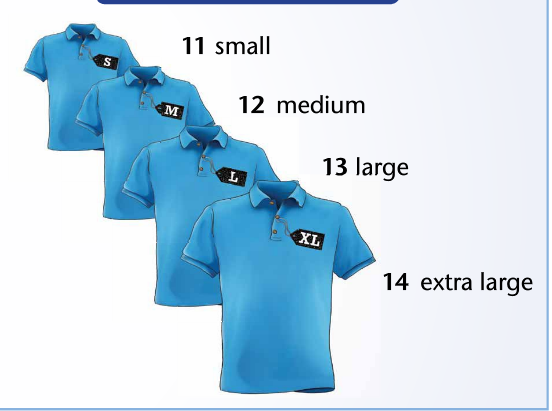 https://www.languagesonline.org.uk/Spanish/Cam1/Cam1Uni11/3303.htm
https://aprenderespanol.org/ejercicios/verbos/presente-querer.htm
https://www.deprati.com.ec/es/hombres/c/02
Buscar ropa para hombre y mujer en la página web de los almacenes De Prati.
Presentar en clase las prendas escogidas
Conversación
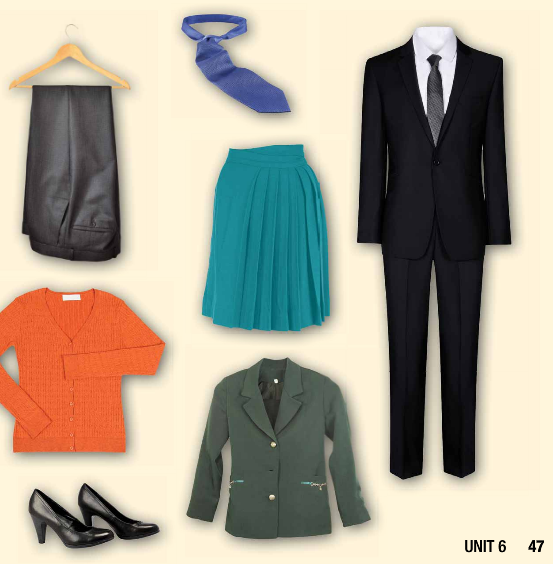 Cliente:  Buenas tardes, deseo un / una camiseta en talla grande L.

Vendedor:  Tenemos en color verde y negro.

Cliente: En color negro por favor.